K0LA DISC LH&RH machined bottom case issues supplied by Dekson
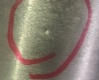 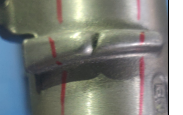 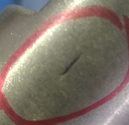 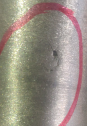 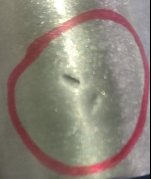 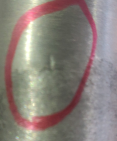 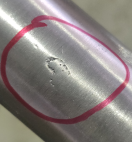 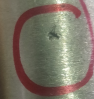 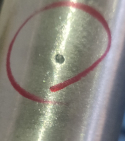 K0LA DISC LH&RH machined bottom case issues supplied by Dekson
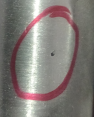 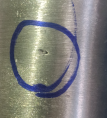 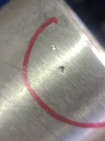 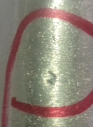 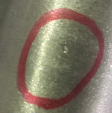 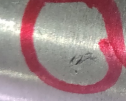 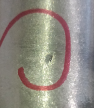